Orange County Contracting Academy
Business Development Division




VaSantha “Tonya” RaysorAdministrator
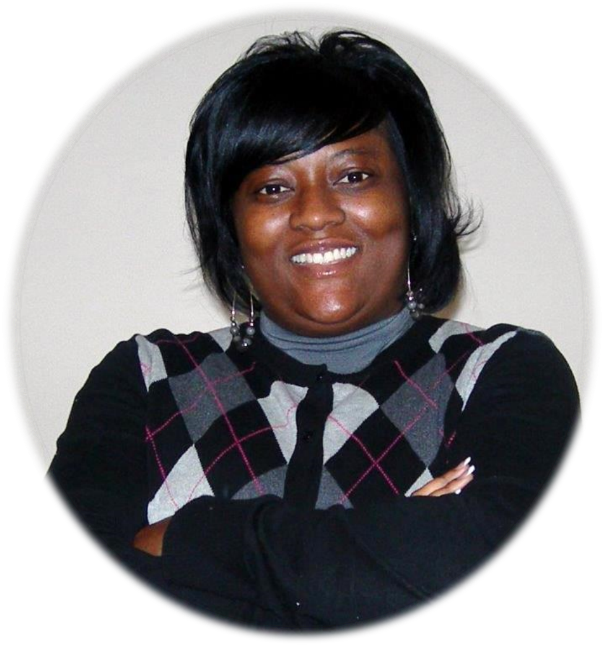 AGENDA
MISSION & PURPOSE
HOW IS THIS ACHIEVED?
PROGRAM/CORE SERVICES
COMMON BIDDER MISTAKES
CHANGES
QUESTIONS
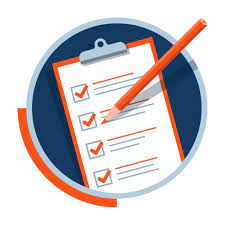 1
MISSION & PURPOSE
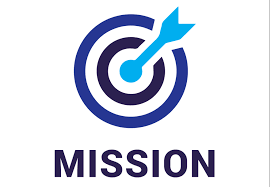 Promote the participation and the awarding of contracts to:

 Minority and women-owned businesses in accordance with the M/WBE Ordinance.

Register Service-Disabled Veterans (SDV) in accordance with the SDV Ordinance.
2
HOW IS THIS ACHIEVED?
By certifying and utilizing small businesses in the procurement process to achieve goals:

	   25% 	Construction
	   27%	Professional Services
	   24% 	Services
	   10% 	Goods
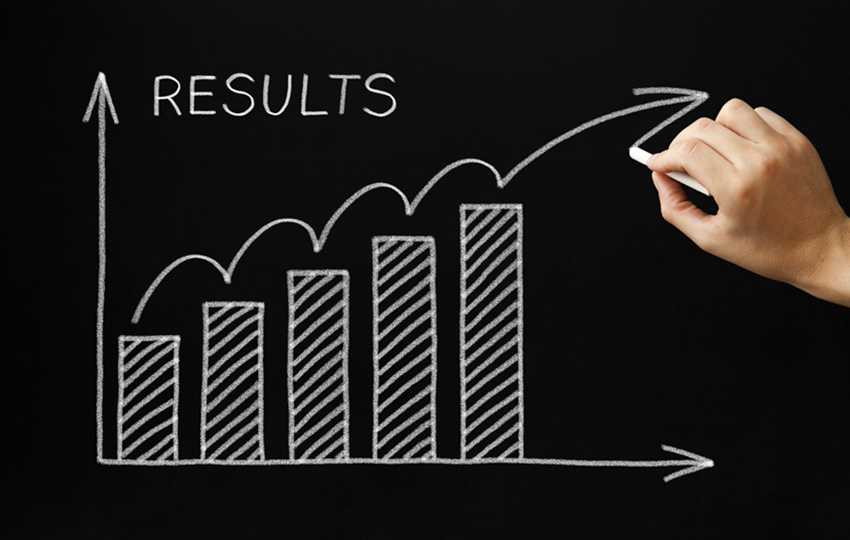 3
PROGRAM/CORE SERVICES
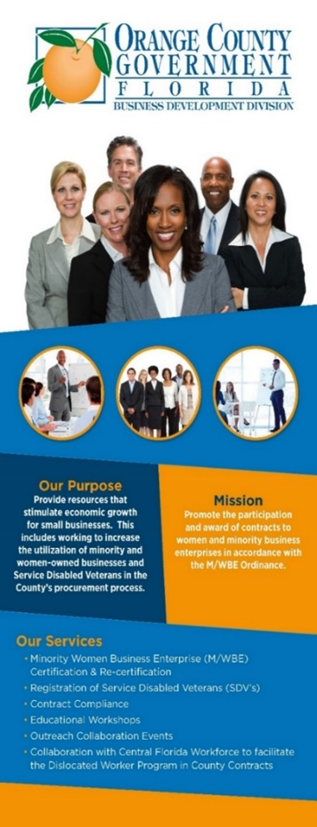 Certify & Re-certify M/WBE firms

Conduct monthly certification 
  & How to do Business workshops 

Attend Pre-bid/Pre-proposal 
  meetings to discuss M/WBE project 
  goals
4
PROGRAM/CORE SERVICES CONTINUED
On-line certification using B2GNOW







https://ocfl.diversitycompliance.com/?TN=ocfl
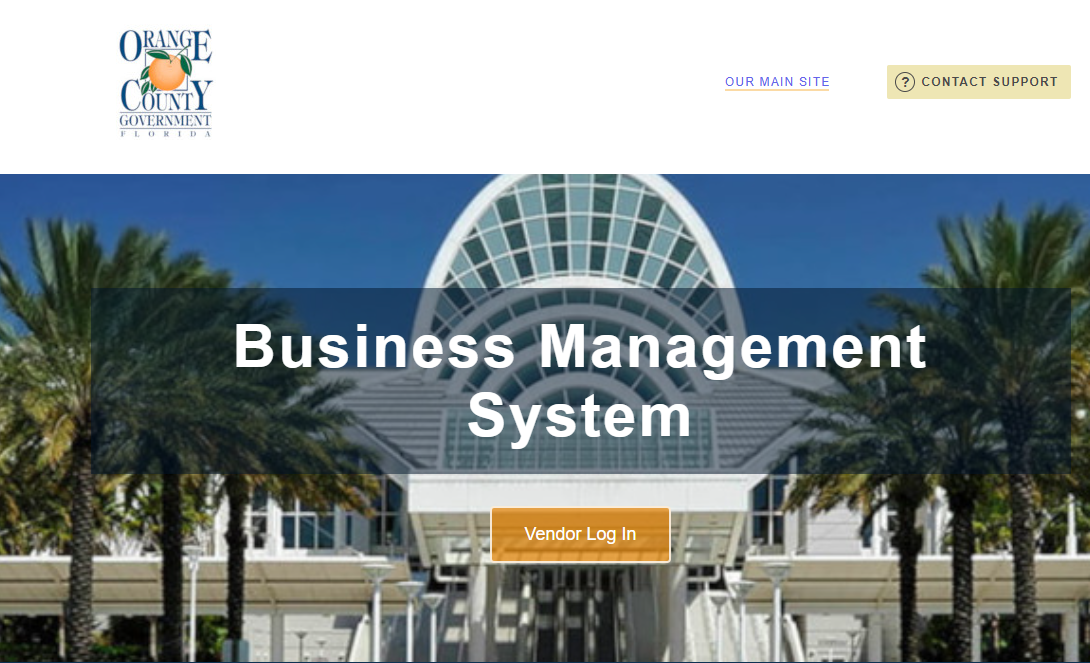 5
PROGRAM / CORE SERVICES CONTINUED
Participate in Community Outreach events

Evaluate M/WBE utilization on all Invitation for Bids (IFB)

Evaluate M/WBE utilization on all Request for Proposals (RFP)
6
PROGRAM / CORE SERVICES CONTINUED
IFBs for Good and Service have Bid Preference for M/WBEs and Registered SDV bidding as Prime

All RFPs have bonus points awarded for:
      a. Registered SDV primes (5 points)
 
      b. SDV sub consultants (2 points for each, 10 pts max)

      c.  Displaced workers (1 point, 5 points max for each
          person hired for project duration)
7
PROGRAM / CORE SERVICES CONTINUED
Contract Compliance 
Letters of Intent (LOI) for RFP’s

Executed Subcontract Agreement

Review thoroughly 
Dollar amount of percentage of work matches LOI
Prompt Payment Provision
Termination Clause
Terms (Contingent upon Prime’s contract)
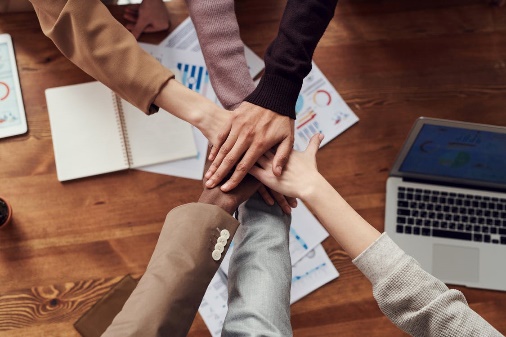 8
PROGRAM / CORE SERVICES CONTINUED
Contract Compliance Continued

Compliance Reporting on required reports
		Construction 			(Monthly Reporting)
		Goods & Services 		(Quarterly Reporting)
		Professional Services 	(Quarterly Reporting)

 - M/WBE mediation
-  Site visits
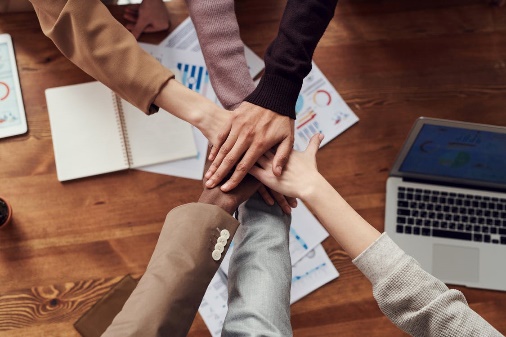 9
PROGRAM/CORE SERVICES CONTINUED
Educational workshops

 - Certification 
   (Held the second
    Monday of each month 
    from 2-4 PM)
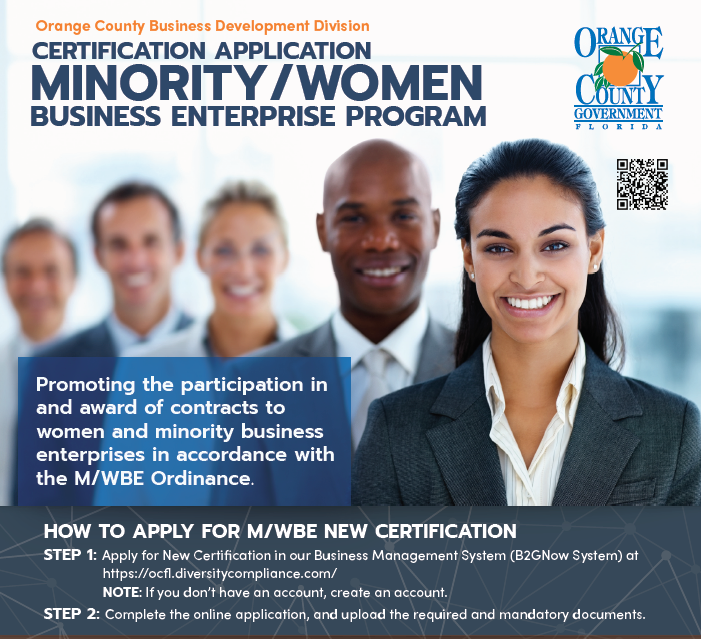 10
PROGRAM / CORE SERVICES CONTINUED
Educational workshops

   - How to do Business with 
     Orange County (Held the      
     third Monday of each month   
     from 10-12 noon)
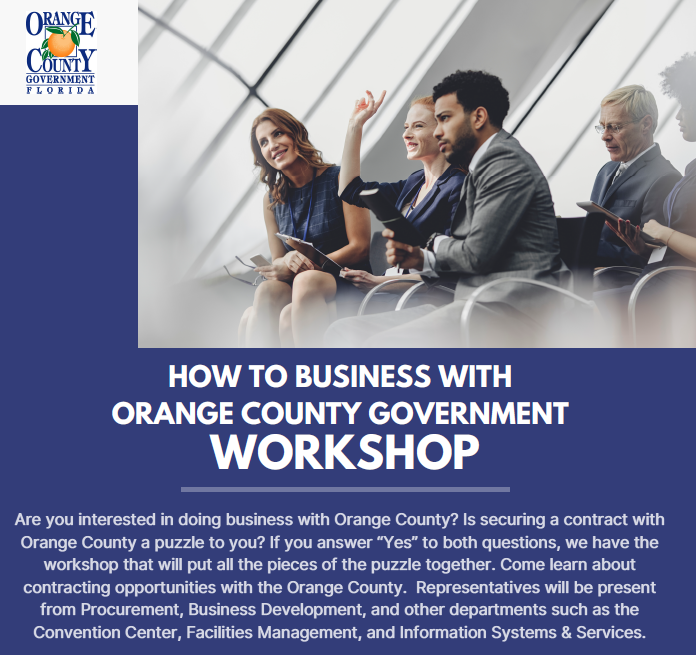 11
PROGRAM / CORE SERVICES CONTINUED
Educational workshops

 - Good Faith Effort Open    
    Forum (Held the first Monday of   
    each month from 4-5 PM)    
 - To obtain a copy of the presentation, visit        
    https://www.ocfl.net/VendorServices/MinorityVendors.aspx
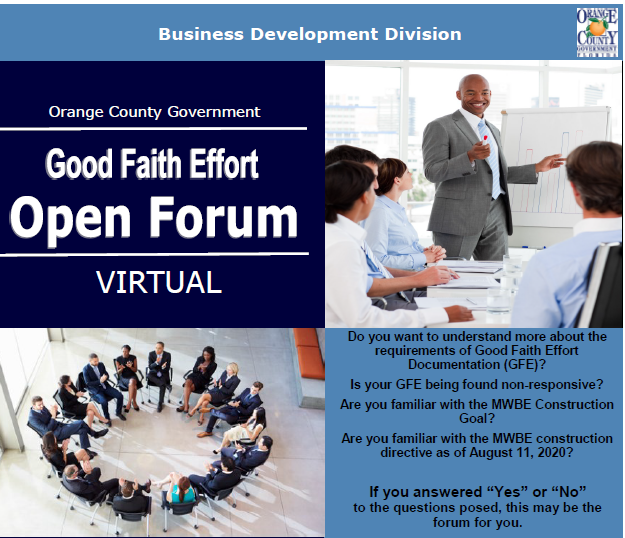 12
PROGRAM / CORE SERVICES CONTINUED
Educational workshops

 - Community Partners  -  
   topics vary (insurance/bonding, the reviewing of legal documents, estimating, joint ventures, how to become a successful firm, etc.)	  
   (Held every quarter)
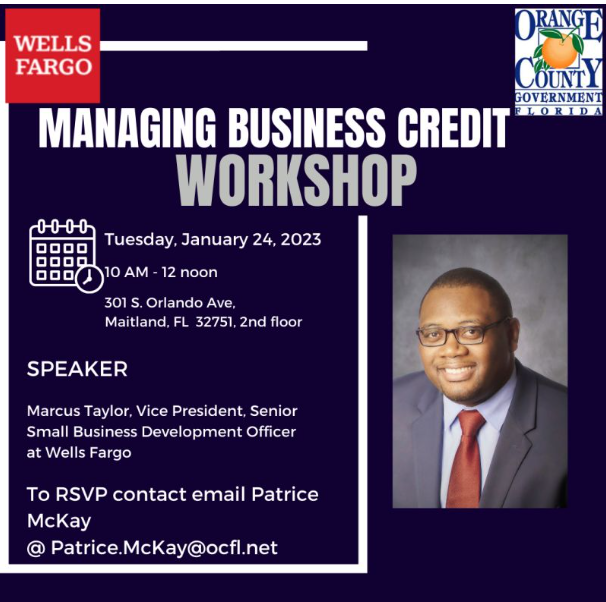 13
COMMON BIDDING MISTAKES
Automated forms not completed in their entirety or correctly.

Automated forms are not uploaded with bid.

M/WBE’s are listed for scope of services for which they are not certified in.

M/WBE firms are not certified by Orange County.
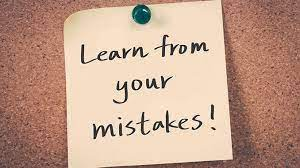 14
COMMON BIDDING MISTAKES CONTINUED
Letters of Intents not included (for RFP’s).

Different percentages for the same M/WBE firm.

Construction M/WBE goals are not achieved and documents illustrating efforts made to achieve the goals (Good Faith Effort) are not submitted.
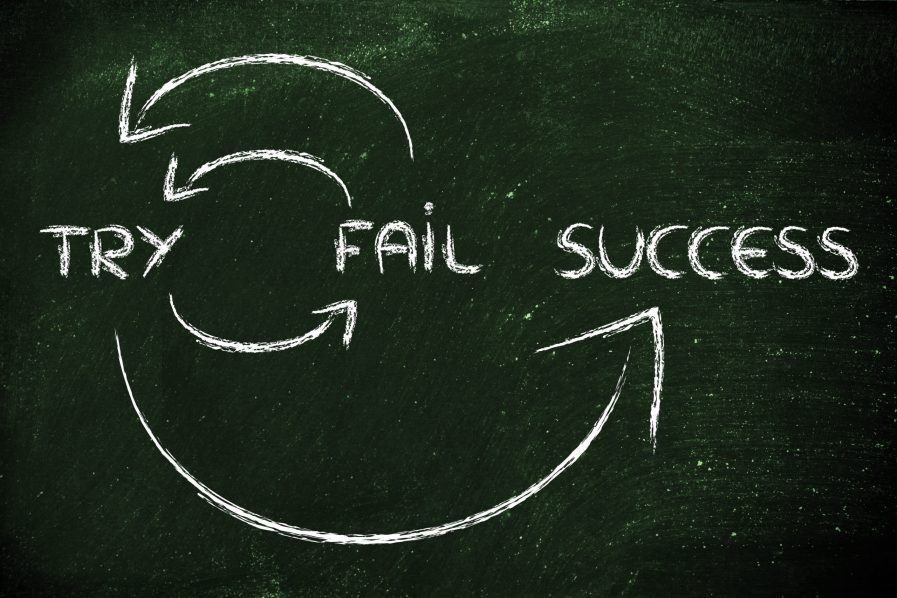 15
CHANGES
August 11, 2020	The Board of County Commissioners (BCC) 				updated the M/WBE Ordinance. Construction 				bidders are required to:

			
			1. Achieve construction goals or,
			2. Submit the required GFE documentation with               
                                   bid

January 1, 2023    BDD forms added to E-procurement
16
Orange County Contracting Academy
Questions??Business DevelopmentBusinessDevelopment@ocfl.net